Introducing FastTrack Couriers
Delivering Your Business to Success
Who we are? 
Family-owned company that is dedicated to delivering your business to success
Provide cost-effective and efficient courier services while maintaining the highest level of customer satisfaction. 
Our key services include same-day delivery, overnight delivery, international shipping, and logistics management. 
We offer customized solutions to meet your business needs, whether you need a one-time shipment or ongoing courier services
About Us
Providing reliable courier services to businesses for over a decade
2
Our Promise
Reliable, efficient, and cost-effective courier services.
Deliver your packages on time, every time
Provide real-time tracking and updates on your shipment's status
Offer competitive pricing and customized solutions to meet your business needs
Maintain the highest level of customer satisfaction through exceptional customer service
3
Our competitive advantages
We are unbeatable!
4
FastTrack Couriers vs Dash Couriers
Have a look at our edge!
FastTrack Couriers
Dash Couriers
Pricing is often higher and less transparent
Customer service has been criticized for being slow and unresponsive.
Less coverage area.
Low utilization on latest technology
Not made the same level of commitment to sustainability
Competitive pricing for all of our services, with no hidden fees or surcharges
Real-time tracking, proactive communication, and customized solutions to meet your business needs
Wider coverage area
Use the latest technology to optimize our delivery routes and ensure timely and secure delivery
Committed to reducing our environmental impact through eco-friendly packaging and optimized delivery routes
5
Financial review
Continuous improvements, continuous growth
6
Revenue
Have a look at our revenue in the past 5 years.
7
Revenue in the past 5 years
8
Thank You
Olivia Brown
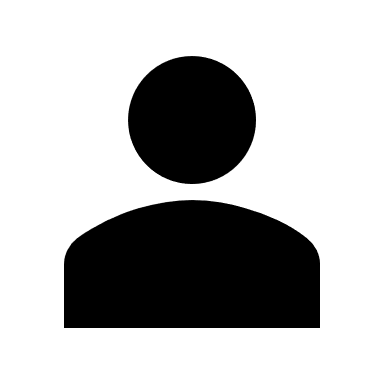 (555) 555-1212
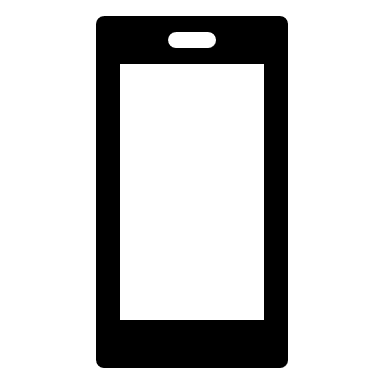 olivia.brown@example.com
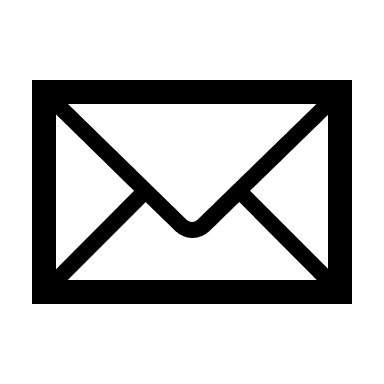 FastTrack Couriers
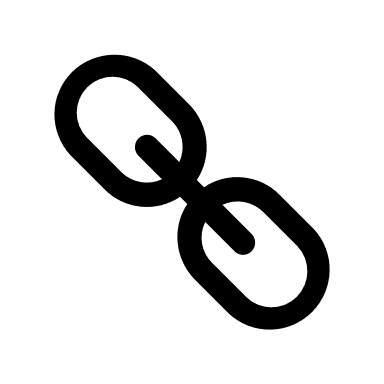 9